دويم ليکچر    {کره کتنه }
     
          تنقيص و څه ته وائ . 
         
         تخليق و څه ته وائ .

        تحقيق و څه ته وائ .
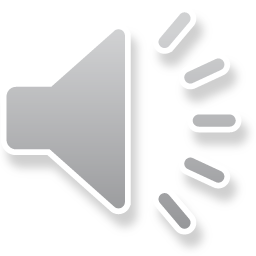 تنقيص
 
    د ېوې فنپارې څخه نقص رائستلو ته تنقيص وئيل کيږي
    د بيلګي په توګه يوازي د فنپارې هغه اړخ ښکاره کول 
    چي خامي يا کمزوري ورته وئيلائ سو .صرف د ېوه 
    تخليق پر نمګړتياوو باندي نظر و لرو .خوبي يا ښيګڼي                                يه په نظر کښي نه ولرو په  اصطلاح کښي ورته تنقيص     وئيل کيږي .
تخليق
د ټولو فنونو مشترکه او بنيادي اصطلاح د تخليق په اړوند يوه ده چي معنا يي ده د عدم {نېستي} څخه يو شی په وجود کښي راوستلو ته وئيل کيږي .
په لغت کښي تخليق و پيدائش ته وئيل کيږي 
کوم يو شی چي وجود نه لري او يو خالق يي په وجود کښي راولي دغه شی د خالق تخليق دي لکه
کائنات د خدائ پاک تخليق دئ
کله چي د کائناتو خبره کوو نو بيا انسان ‘ حيوان ‘درخته’صحرا دريابونه غرض هر څه په کائناتو کښي راځي.
په کائناتو کښي چي کله انسان يو نوي شی په وجود کښي راولي هغه ته انساني تخليق وئيل کيږي 
انساني تخليق بېلابېل انواع {قسمونه} لري لکه څنګه چي علوم جلا جلا دي هم دغه رنګه تخليقات جلا جلا دي 
زموږ تعلق د ادبياتو سره دئ نو موږ تخليق ته د ادبياتو له لاري ګورو .
په ادبياتو کښي تخليق د دريافت په معنا هم اخستل کيږي
   “چي کله موږ د ادبي تخليق خبره کوو نو بايد د دريافت په په معنا کښي واخلو ادبي تخليق يو نوی هيئت دريافتوي يا يو فکر دريافتوي .د دريافت څخه مراد دا دی څي د هغه اجزا موجود دي هغه ته نوی شکل ورکول دي”   {د کره کتني اصطلاحات ډاکټر نصيب اللله سيماب}
موږ وئيلائ سو چي که څه هم دريافت او تخليق په خپلو کښي پوره پوره نزدېکت لري خو په باريک بيني سره فرق هم لري .
په ادبياتو کښي په عامه توګه تخليق لفظ مروج او مستعمل دی 
ځيني تخليقات د ضرورت په وخت کښي کيږي لکه سائنسي تخليقات چي د کوم شی ضرورت سی هغه جوړ کړي .
خو هر تخليق ته ذهني صلاحيت اساسي وي .
ادبي تخليقات که څه هم اجزا يې وجود لري خو هغه په يوه هئيت کښي سره پېوند کول د تخليق کار هنر دی .
تحقيق
تحقيق چي پښتو کښي ورته پلټنه وئيل کيږي په انګريزي کښي ورته research  وئيل کيږي د عام ژوند سره ګام په ګام تړلي عمل دی .
د هر نامعلوم  شی په اړوند معلومات حاصلولو ته تحقيق وئيل کيږي .
د تحقيق  د ابتدا په حواله ډير نظريات سته خو ټول په اخر کښي و دې نتيجې ته رسيږي چي د انساني ژوند د ابتدا سره سم د تحقيق ابتدا سوې ده 
ډاکټر اسلم اديب په خپل لکلي اثر “تحقيق کی بنياديں”کښي ليکي
ترجمه . چي کله انسان ټولينز ژوند کول شروع کړی نو د ذاتي ژوند څخه ليري په ټولينز ډول باندي په ستونځو د پوهېدلو او د اوارولو هڅي مخي ته رالې.د ښکارد پاره د ډبري څخه تېره ډبره د تېرې ډبري څخه لرګی ‘د لرګی څخه ازغن لرګی او بيا وسپنه او نېزه په وجود کښي راغله.د غه په ذاتي تجربه باندي ولاړه تحقيقي ارتقا وه.
جناب خليل باور صاحب په خپل کتاب “د تحقيق لارښود” کښي د تحقيق په حواله داسي ليکي
   تحقيق په اصل کښي د عربي ژبي توری دی چي معنا يې ده پلټنه .حقيقت معلومونه ‘حقيقت ته د رسېدو دپاره خبره سپړونه ‘خو په اصطلاح کښي داسي مطالعې ته وائ په کوم کښي چي د موجودو موادو دوباره جاج اخستل وي ‘نامعلوم معلومول وي . 
دغه رنګه ګڼو پوهانو د تحقيق په حواله خپلي رائ ورکړي دی 
خو موږ و دې نتيجې ته رسيږو چي تحقيق په اصطلاح کښي و دې ته وئيل کيږي 
چي د نامعلوم و ناموجود حقيقتونو پلټنه  د معلوم او موجودو حقائقو د نوي سره څخه تشرح کولو ته تحقيق وئيل کيږي په دې انداز چي د علومو او فنونو د پراختيا سبب و ګرځي
تاسو د پورته ورکړل سوي ليکچر په اړوند دغه کتابونه کتلائ سی.
   د تحقيق لارښود                 خليل باور
   تحقيق کی بنياديں               ډاکټر اسلم اديب 
   د کره کتني اصطلاحات        ډاکټر نصيب الله سيماب
   تنقيد په پښتو ادب کښي         پروفېسرحنيف خليل
   تنقيدي دبستان                   ډاکټرسليم اختر  
   ادب تنقيد او فکر               پروفېسر رب نواز مائل
   په ګوګل کښي تاسو کتابتون .com هم د دغه کتابونو د پاره کتلائ 
   سی..زما د ټليفون شمېره ده  03013713511
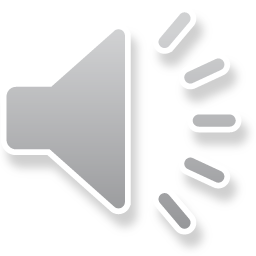